Branston Junior Academy
Reading Coverage Document
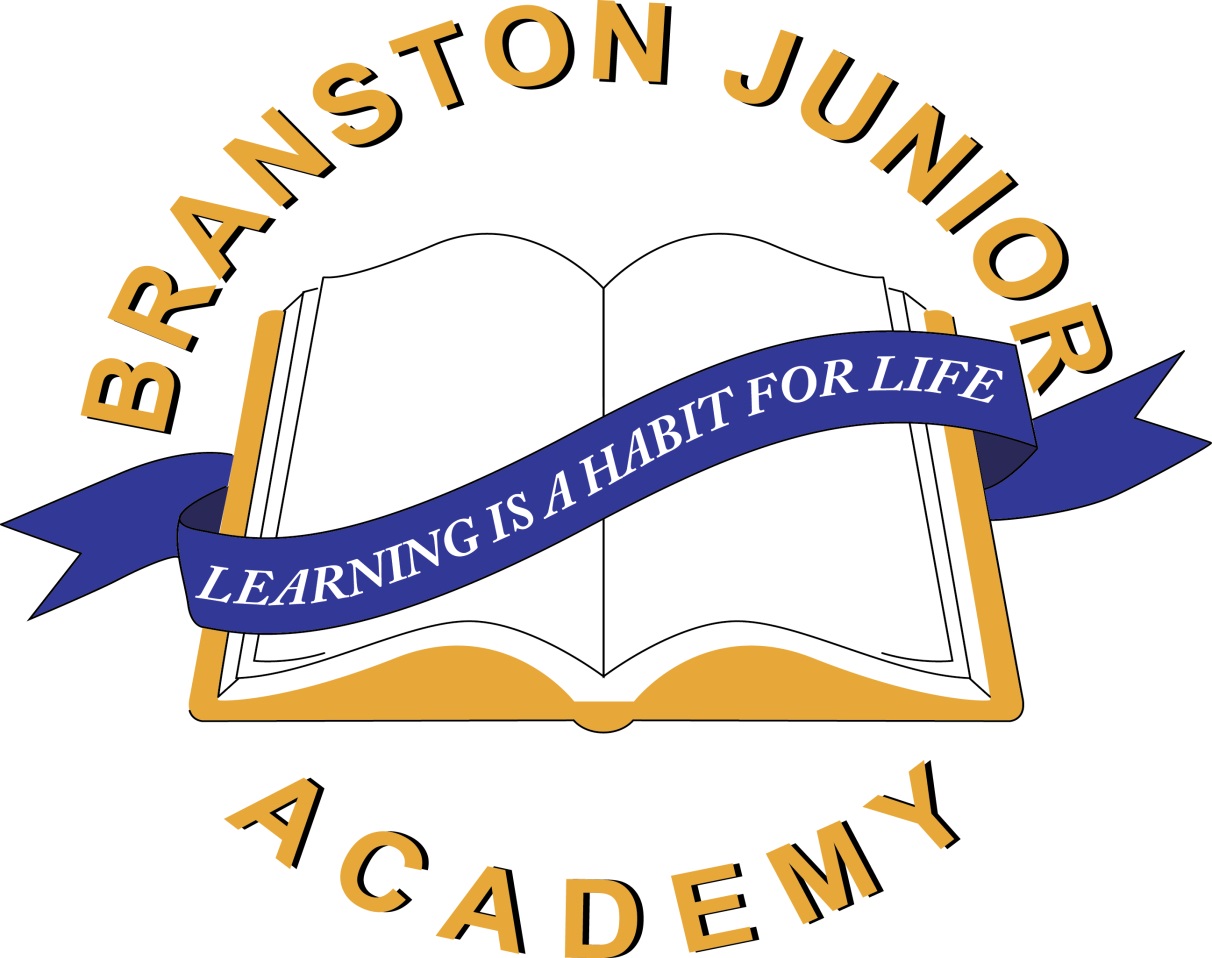 Year 3/4 Reading Opportunities
Many other reading is provided- both texts that do not fit into these categories, cross curricular reading opportunities and texts used to support writing
Year 5/6 Reading Opportunities
Many other reading is provided- both texts that do not fit into these categories, cross curricular reading opportunities and texts used to support writing
Year 5/6 Reading Opportunities (continued)